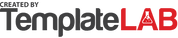 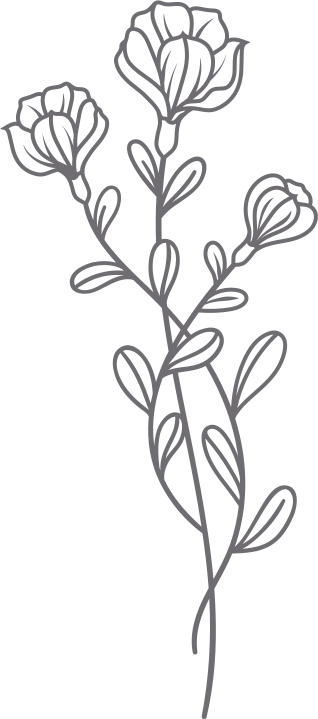 IN LOVING MEMORY OF
Darwin Knox
MARCH 23, 1950 - APRIL 2, 2018
10:00 APRIL 3, 2018
ST. PETER PARISH CHURCH
 1124 Bridge Street
10:00 
10:10 
10:15 
10:20 
10:25 

10:30 

10:40 
10:50 
11:00 
11:30 
11:45
Organ Prelude
Processional
Opening Prayer
Hymn of Comfort
Scripture Reading from the 
Old and New Testament
Acknowledgments and Reading 
of Cards and Condolences
Obituary Reading
Eulogy from Friends and Family
Final Viewing
Benediction
Recessional
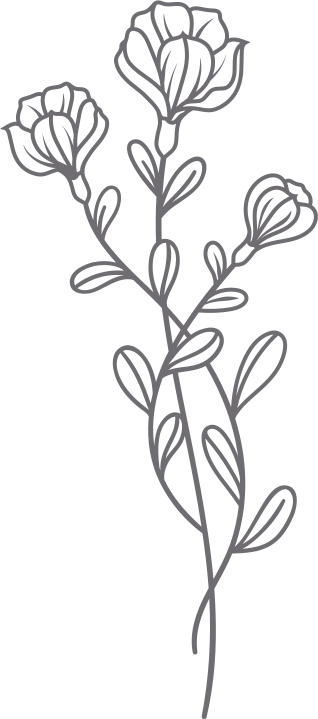 Memorial Schedule
Funeral 
Service
St. Peter Funeral Services
2029 Burton Ave. Memphis, TN
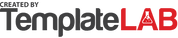